Государственное бюджетное образовательное учреждение
Гимназия № 1272
Знатоки спорта
Внеклассное мероприятие по предмету 
физическая культура
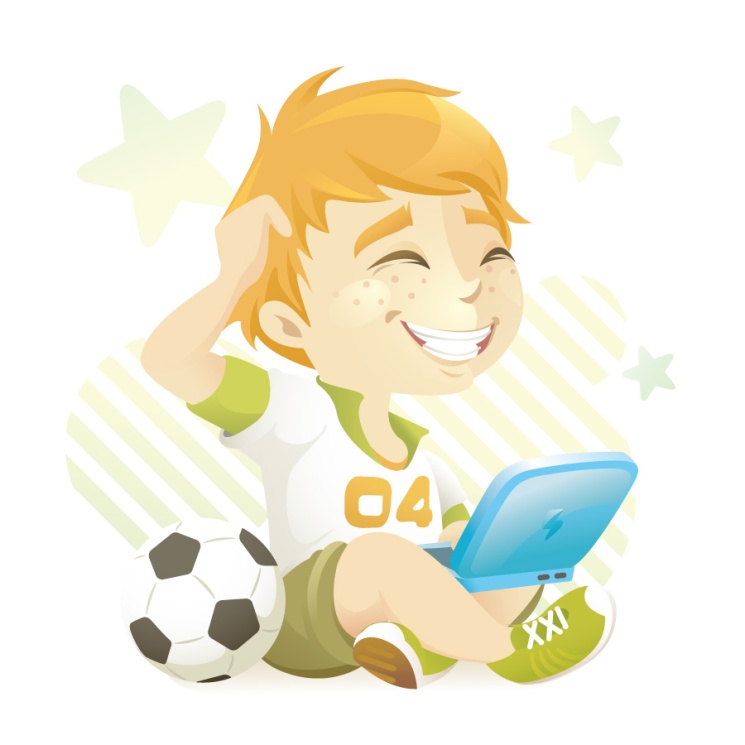 Автор: Дьяконов Максим Сергеевич
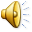 Цель:  обобщить знания по предмету физическая культура
 и повысить мотивацию учащихся к изучению истории спорта


Участники:  учащиеся 5-8 классов





Условия проведения: 3 команды учащихся по  7 человек
Упражнения, где сочетаются быстрота и сила, называются:
а) общеразвивающими
б) собственно-силовыми
в) скоростно-силовыми
г) групповыми
ошибочка
ошибочка
ошибочка
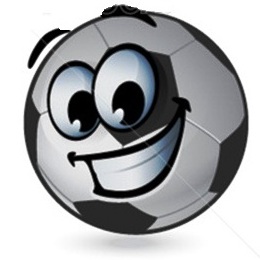 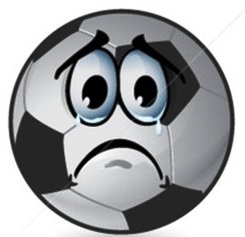 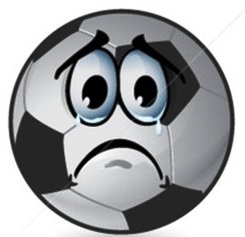 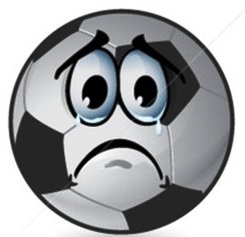 отлично
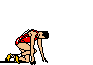 С низкого старта бегают:
а) на короткие дистанции
б) на средние дистанции
в) на длинные дистанции
г) кроссы
ошибочка
ошибочка
ошибочка
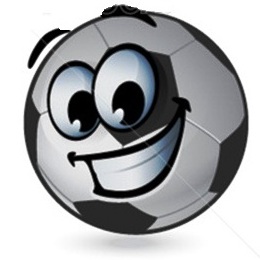 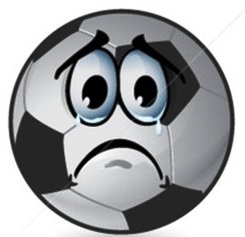 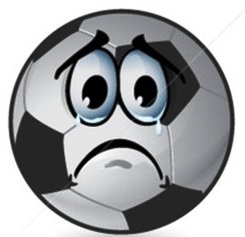 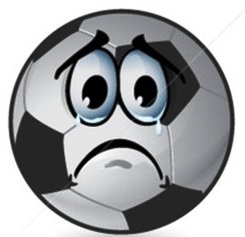 отлично
Бег на длинные дистанции развивает:
а) гибкость
в) быстроту
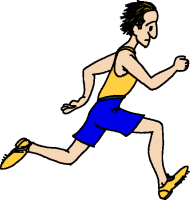 б) ловкость
г) выносливость
ошибочка
ошибочка
ошибочка
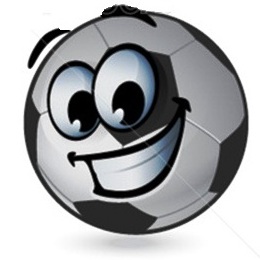 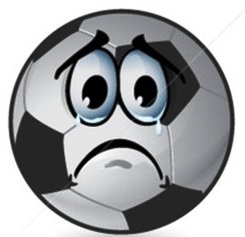 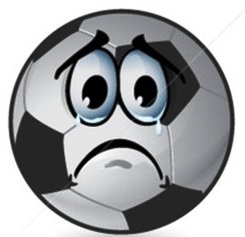 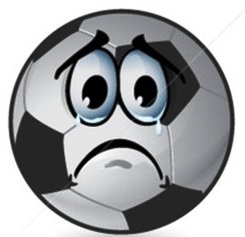 отлично
Бег по пересеченной местности называется:
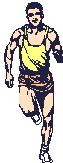 а) стипль-чез
в) кросс
б) марш-бросок
г) конкур
ошибочка
ошибочка
ошибочка
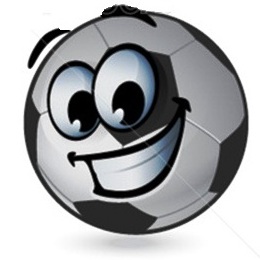 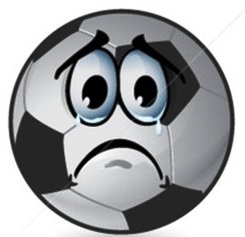 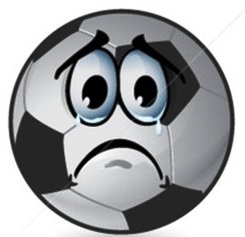 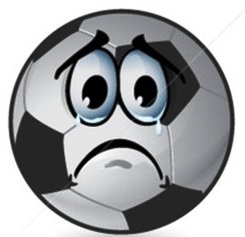 отлично
Туфли для бега называются:
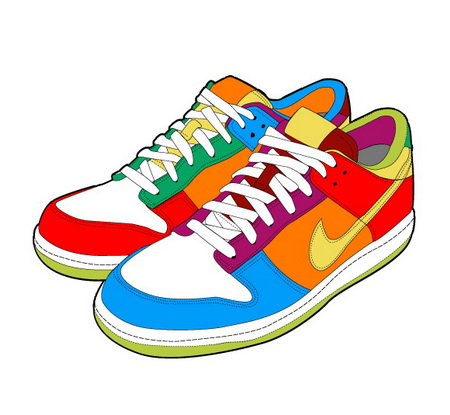 а) кеды
в) чешки
б) пуанты
г) шиповки
ошибочка
ошибочка
ошибочка
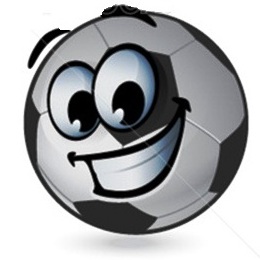 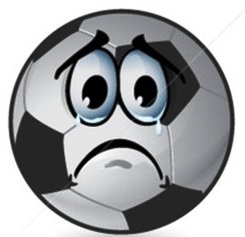 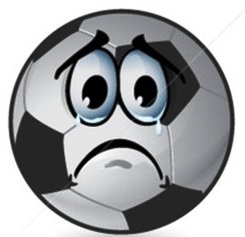 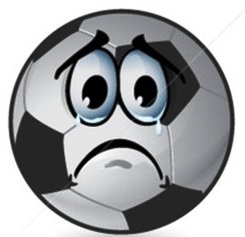 отлично
Размеры волейбольной площадки составляют:
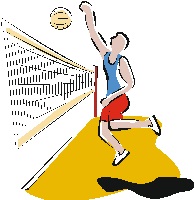 а) 6х9 м
в) 8х16 м
б) 9х12 м
г) 9х18 м
ошибочка
ошибочка
ошибочка
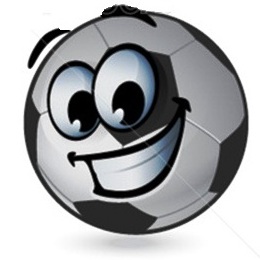 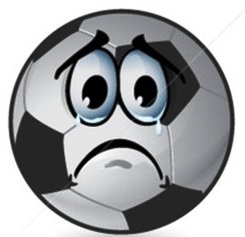 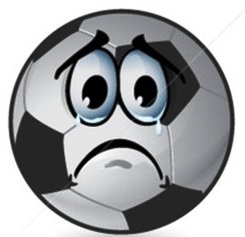 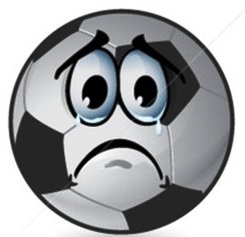 отлично
Продолжительность одной четверти в баскетболе:
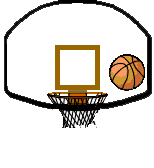 а) 10 мин
в) 20 мин
б) 15 мин
г) 25 мин
ошибочка
ошибочка
ошибочка
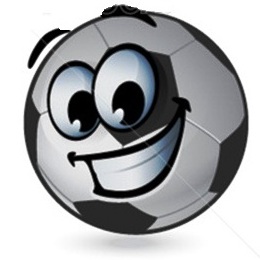 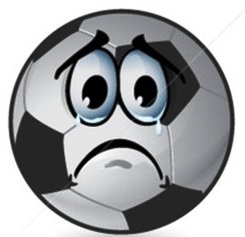 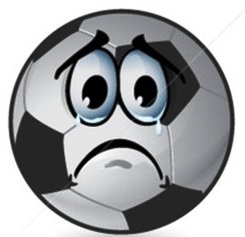 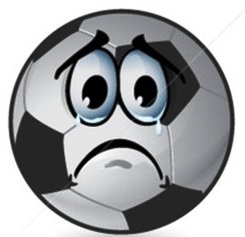 отлично
В баскетболе запрещены:
а) игра руками
в) игра под кольцом
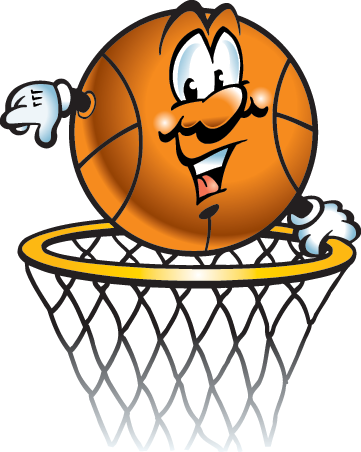 б) игра ногами
г) броски в кольцо
ошибочка
ошибочка
ошибочка
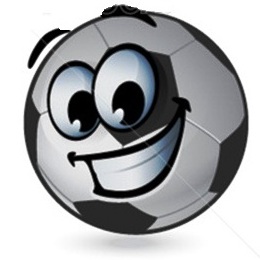 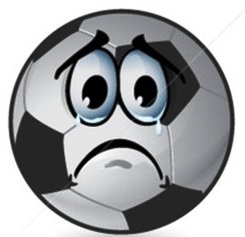 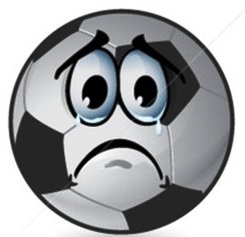 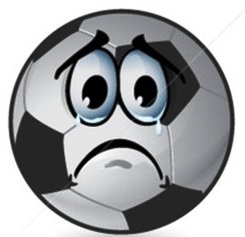 отлично
Пионербол – подводящая игра:
а) к баскетболу
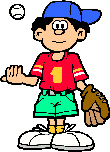 в) к настольному теннису
г) к футболу
б) к волейболу
ошибочка
ошибочка
ошибочка
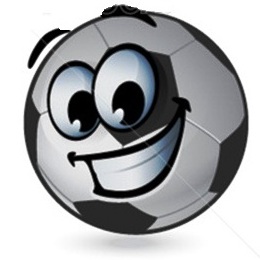 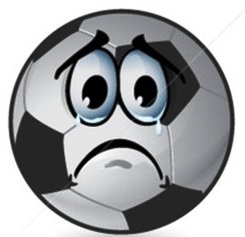 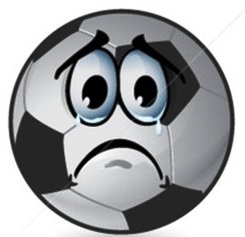 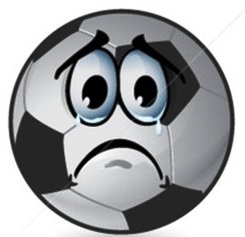 отлично
Основным способом передвижения на лыжах является:
а) попеременный бесшажный ход
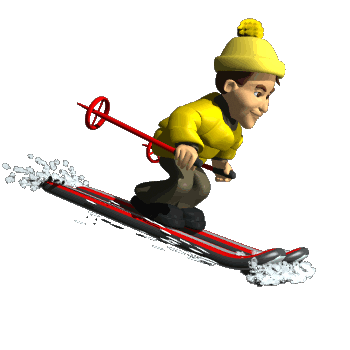 б) попеременный одношажный ход
в) попеременный двухшажный ход
г) одновременно-попеременный ход
ошибочка
ошибочка
ошибочка
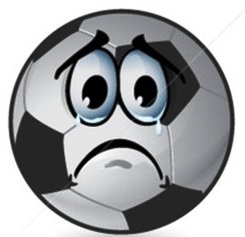 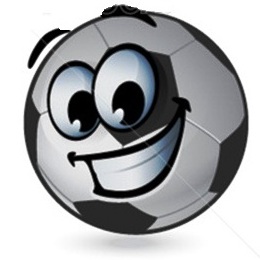 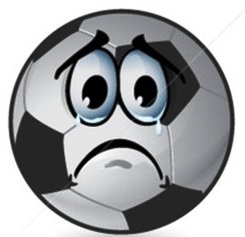 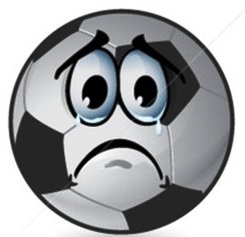 отлично
Остановка для отдыха в походе называется:
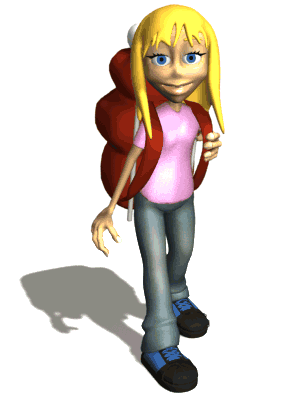 а) стоянка
в) причал
б) ночлег
г) привал
ошибочка
ошибочка
ошибочка
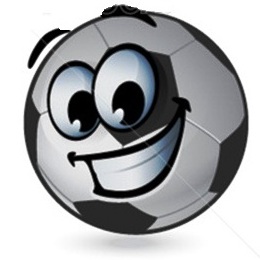 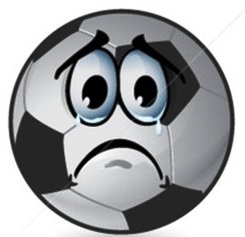 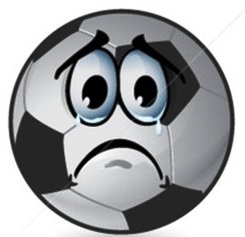 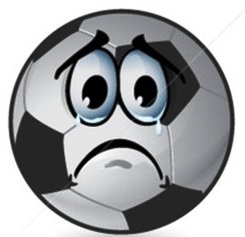 отлично
С какого года ведут свое начало современные Олимпийские игры ?
а) 1894
в) 1900
б) 1892
г) 1896
ошибочка
ошибочка
ошибочка
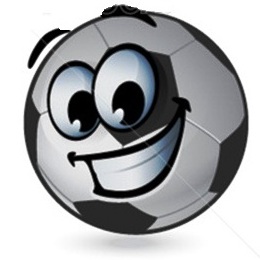 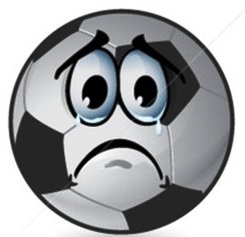 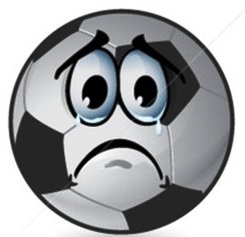 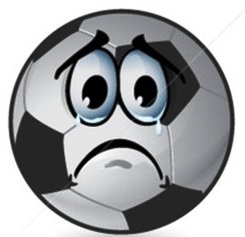 отлично
Когда впервые российские спортсмены приняли участие в Олимпийских играх ?
а) 1986
в) 1900
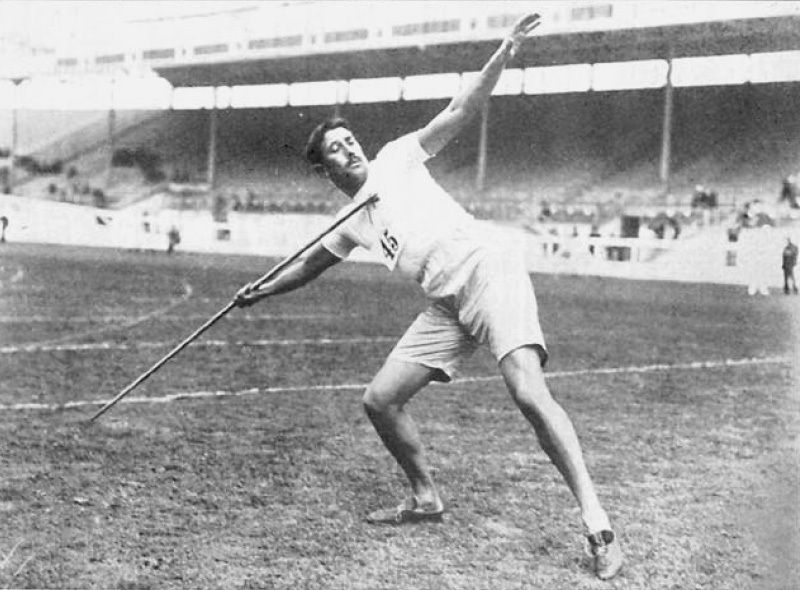 б) 1984
г) 1908
ошибочка
ошибочка
ошибочка
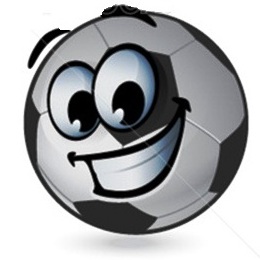 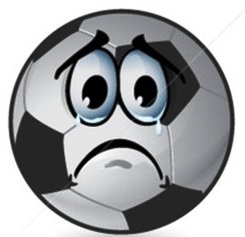 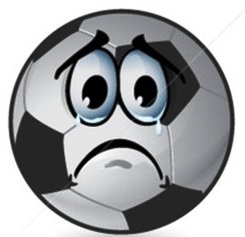 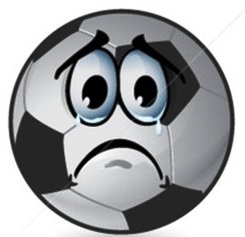 отлично
Кто был первым олимпийским чемпионом в истории российского олимпийского движения ?
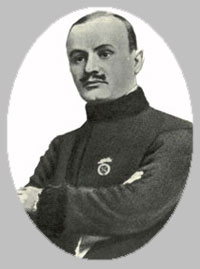 а) Александр Петров
б) Николай Панин – Коломенкин
в) Николай Панин – Коломенкин
г)   Иван Поддубный
ошибочка
ошибочка
ошибочка
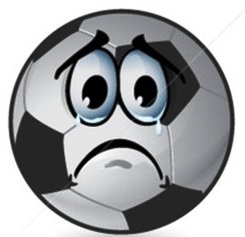 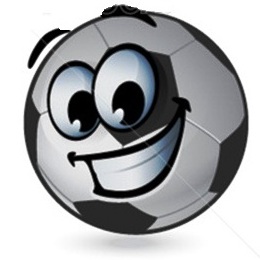 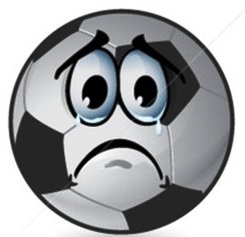 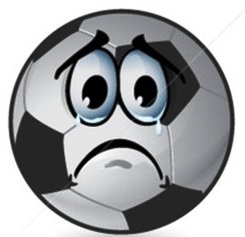 отлично
В каком году олимпийские игры проходили в России ?
а) в 1992
в) в 1976
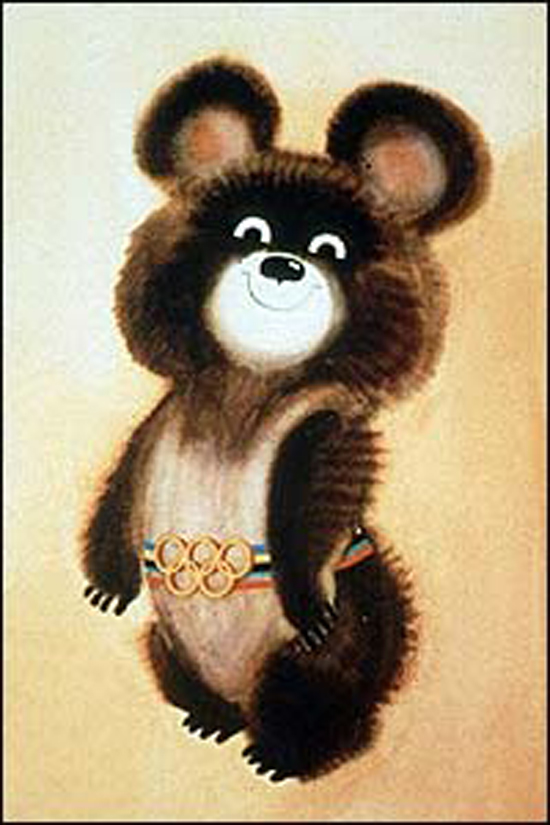 б) в 1980
г) в 1984
ошибочка
ошибочка
ошибочка
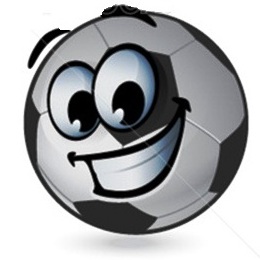 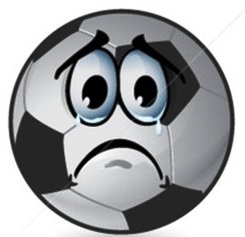 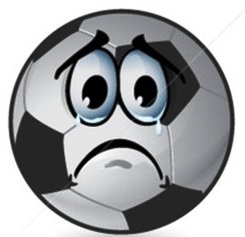 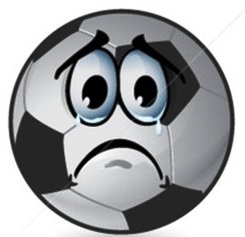 отлично
Что не является легкой атлетикой ?
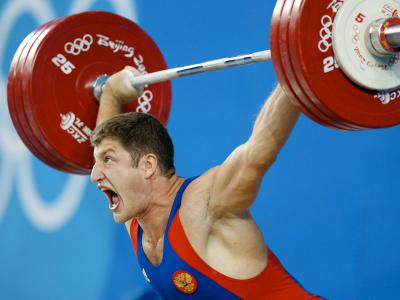 Б)
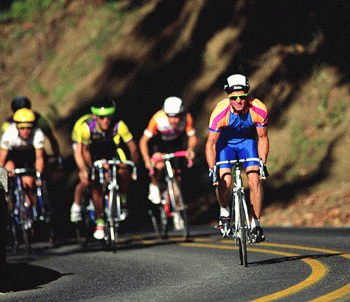 А)
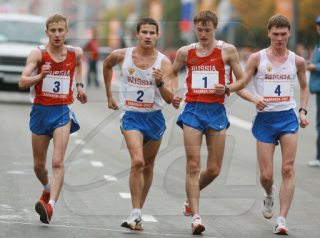 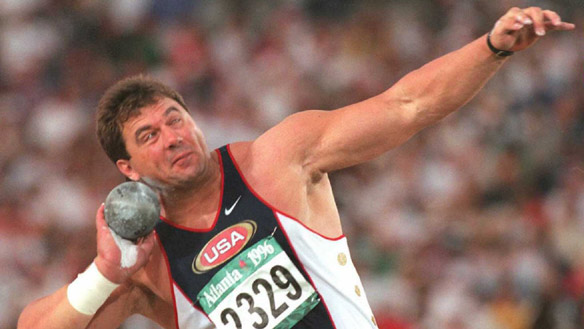 В)
Г)